Классный час на тему:Правонарушение и подросток в современном обществе.
Разработал классный руководитель 8-Г класса Хорольский Ю.П.
ФГКОУ «ФИЛИАЛ НАХИМОВСКОГО ВОЕННО-МОРСКОГО УЧИЛИЩА (СЕВАСТОПОЛЬСКОЕ ПКУ)»
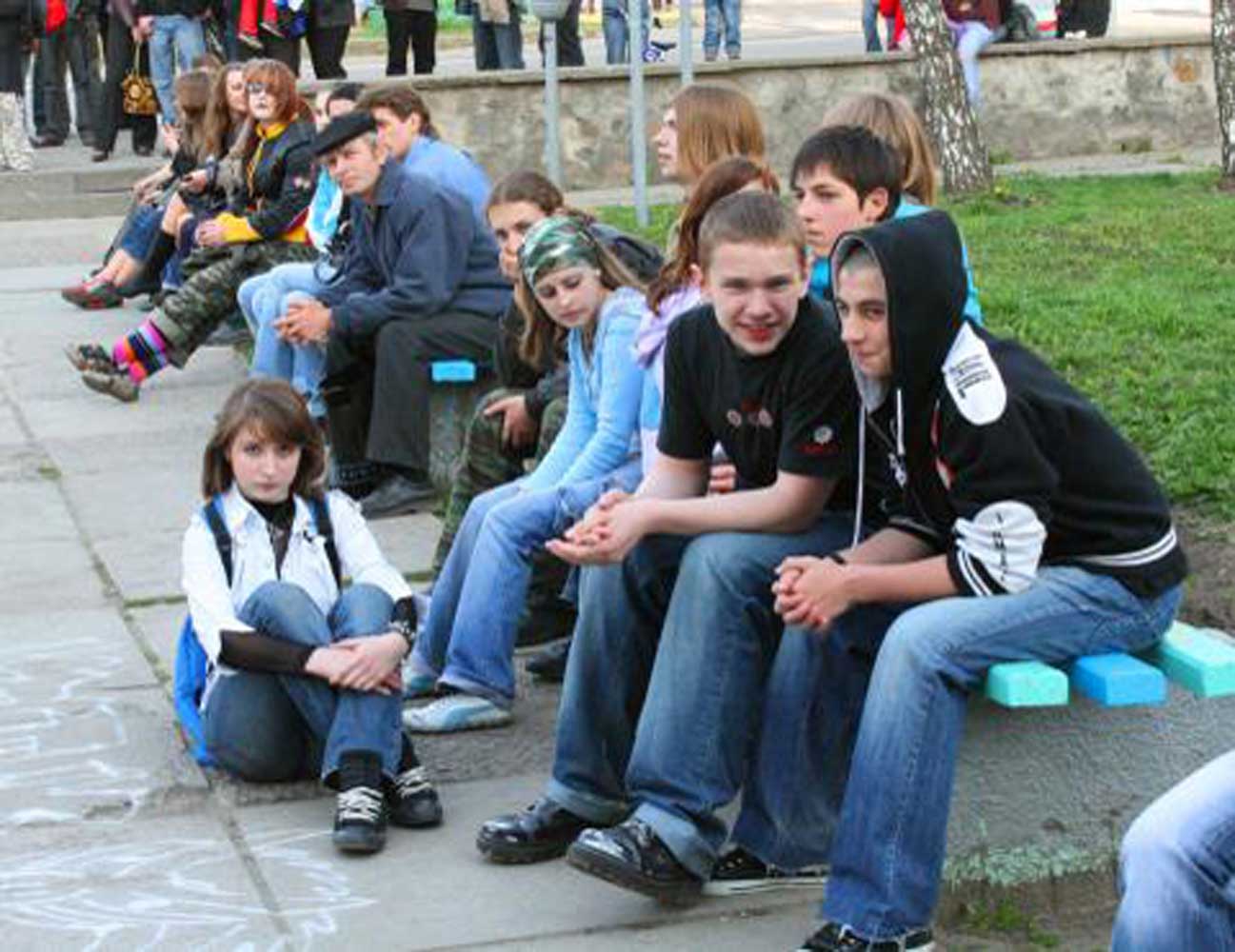 «Один из самых обычных и ведущих к самым большим бедствиям соблазнов, есть соблазн словами: «Все так делают». Л.Н. Толстой
1
[Speaker Notes: Чурочкин]
ФГКОУ «ФИЛИАЛ НАХИМОВСКОГО ВОЕННО-МОРСКОГО УЧИЛИЩА (СЕВАСТОПОЛЬСКОЕ ПКУ)»
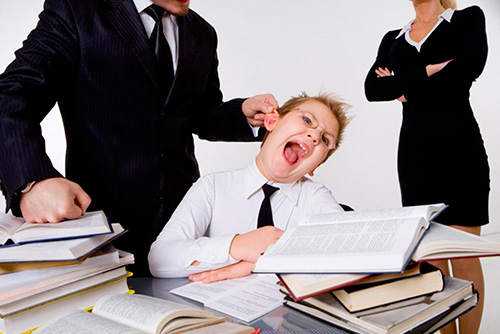 Что бы Вы не делали, всегда найдется Закон, Указ, Постановление или инструкция, согласно которым Вас можно наказать
2
[Speaker Notes: Сурков]
ФГКОУ «ФИЛИАЛ НАХИМОВСКОГО ВОЕННО-МОРСКОГО УЧИЛИЩА (СЕВАСТОПОЛЬСКОЕ ПКУ)»
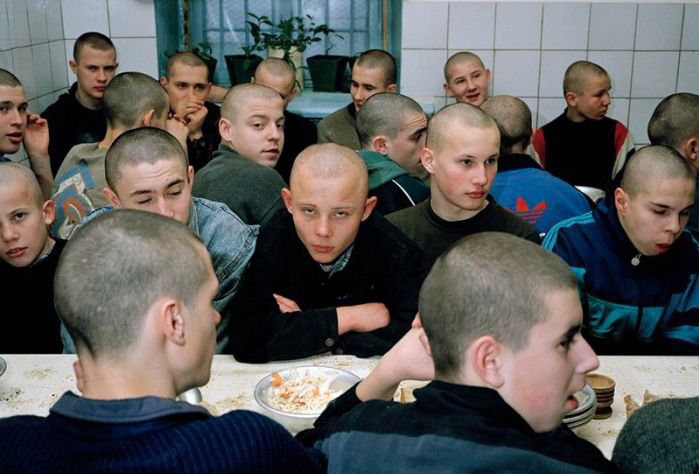 Ежегодно подростками совершается более 145 тыс. преступлений, практически каждый пятый из них направляется для отбывания наказания в виде лишения свободы в воспитательные колонии
[Speaker Notes: Сурков]
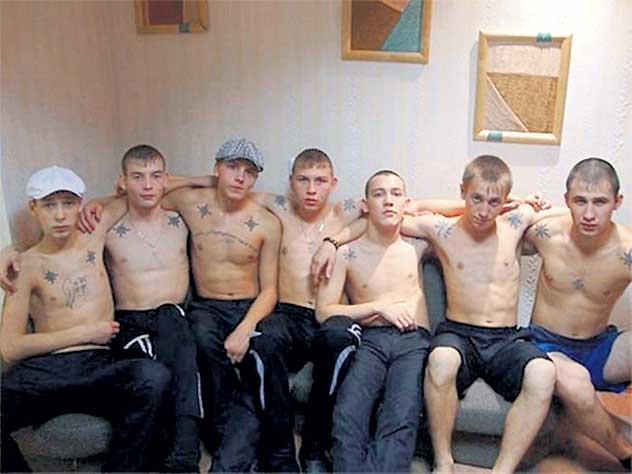 ПРАВОНАРУШЕНИЕ - это антиобщественное деяние, причиняющее вред обществу, запрещенное законом и влекущее наказание.
Бездуховность – одна из причин, которая приводит людей к правонарушениям
7
[Speaker Notes: Аронин]
Причины правонарушений 
- пренебрежительное отношение к учебе, знаниям.
-стремление к примитивному время провождению; 
-зависть; 
-преобладание материальных потребностей, различных вещей и других материальных ценностей;
 -жадность;
 -неуверенность в завтрашнем дне; 
-стремление лица удовлетворить противозаконным способом свои интересы, стремления, эмоции; 
 -низкий уровень правовой культуры граждан;
 -алкоголизм и наркомания;
8
[Speaker Notes: Аронин]
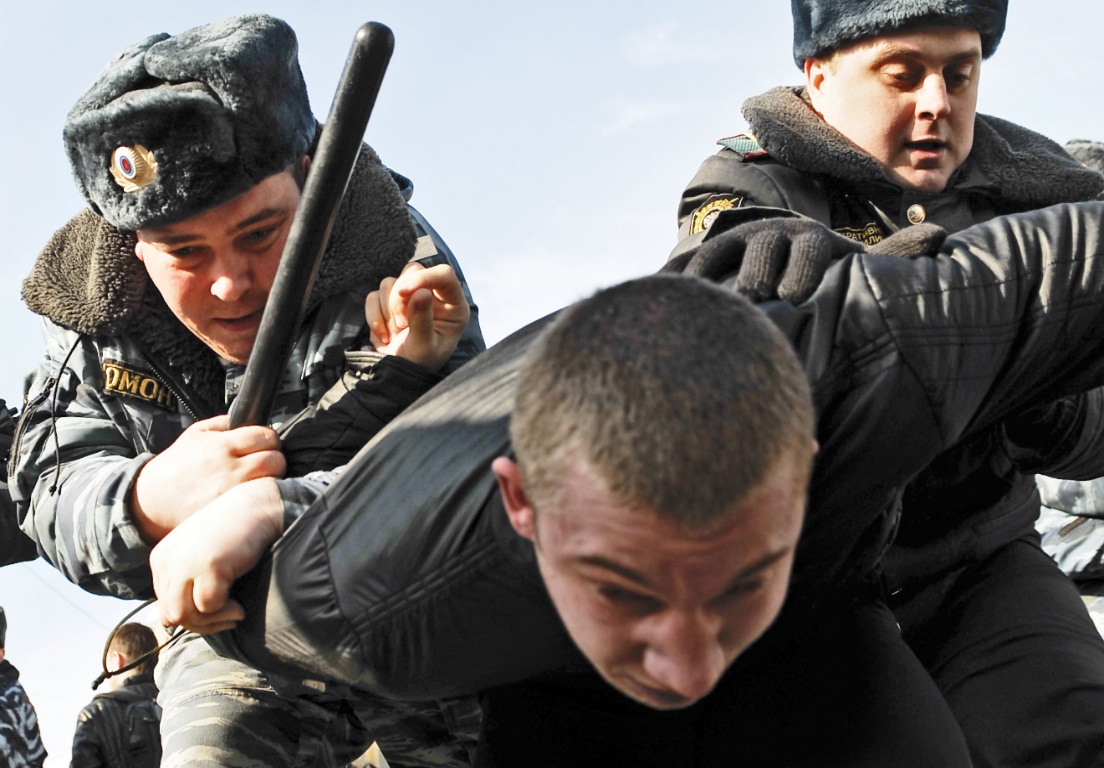 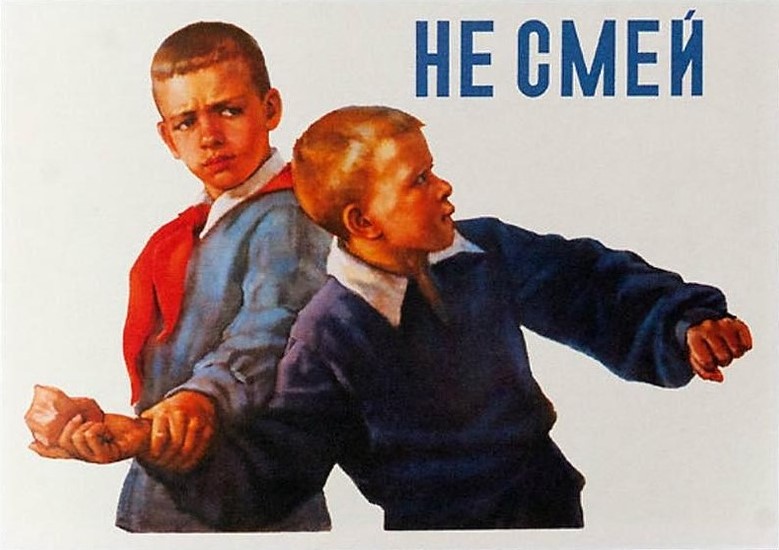 ВИДЫ ПРАВОНАРУШЕНИЙ:
 -  ПРОСТУПКИ, 
- ПРЕСТУПЛЕНИЯ
[Speaker Notes: Аронин]
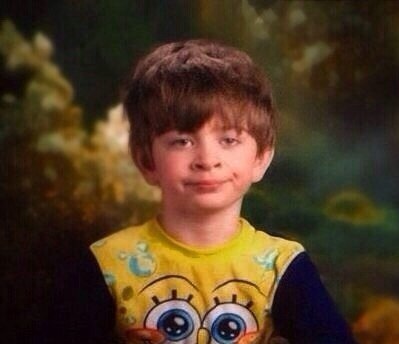 ПРОСТУПОК - это неопасное правонарушение, влекущее за собой административную ответственность.
ВИДЫ ПРОСТУПКОВ: опоздание на урок, пропуск занятий без уважительной причины, нецензурная брань, нарушение Устава школы, проезд без билета в автобусе, мелкое хулиганство, употребление спиртных напитков в общественных местах, появление в состоянии алкогольного опьянения
5
[Speaker Notes: Дуркач]
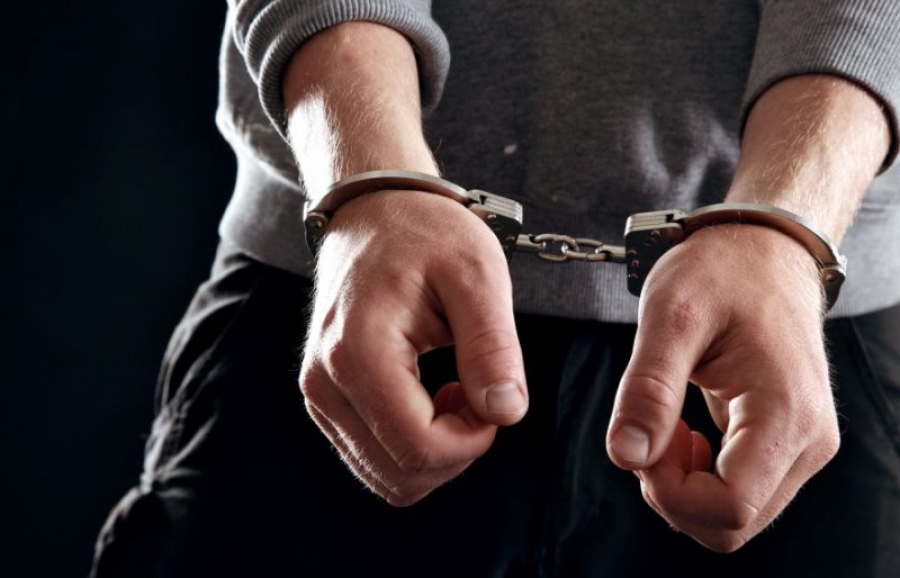 ПРЕСТУПЛЕНИЕ - это общественно опасное, противоправное, виновное деяние дееспособного лица, за которое предусмотрено уголовное наказание.
3
[Speaker Notes: Дуркач]
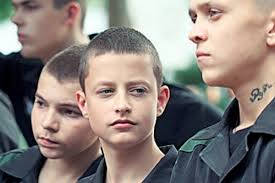 ВИДЫ ПРЕСТУПЛЕНИЙ
 преступления небольшой тяжести- наказание до 2 лет лишения свободы.
 преступления средней тяжести- наказание до 5 лет лишения свободы. 
тяжкие преступления- наказание до 10 лет лишения свободы 
особо тяжкие преступления -наказание в виде лишения свободы на срок выше 10 лет или более строгое наказание
4
[Speaker Notes: Дуркач]
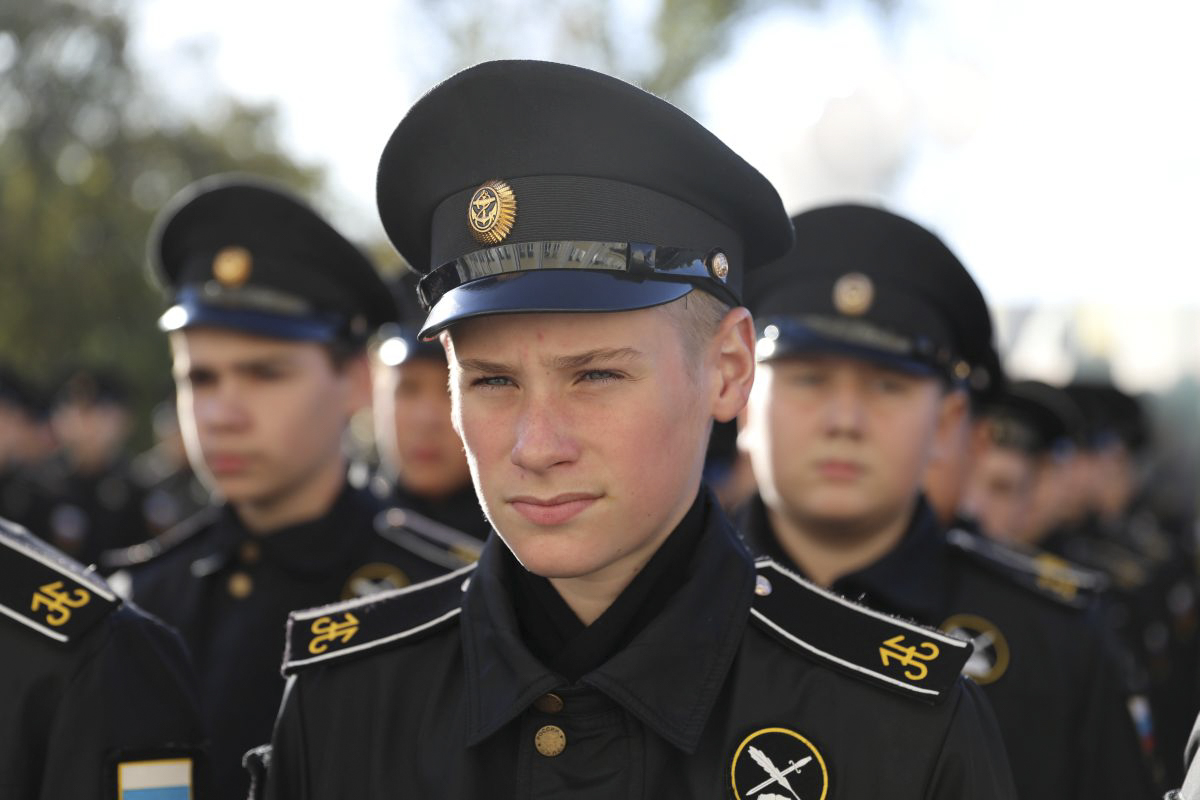 Виды ответственности: 
 - Уголовная;
 - Административная; 
-  Гражданско-правовая;
4
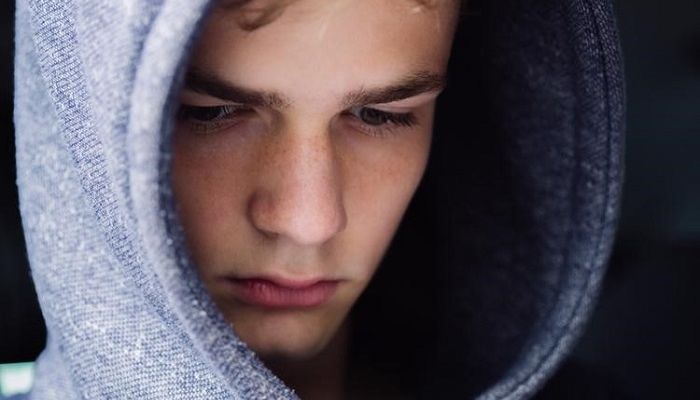 Уголовная ответственность 
Согласно статье 20 Уголовного кодекса Российской Федерации, уголовной ответственности подлежат лица, которым до совершения преступления исполнилось16 лет
6
[Speaker Notes: Котляренко]
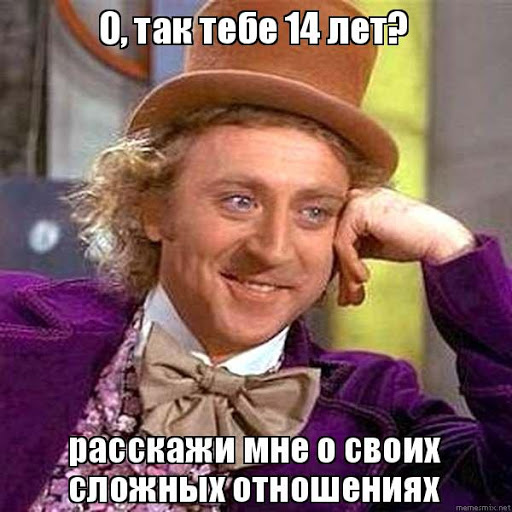 Уголовная ответственность наступает с 14 лет за: 
- за убийство ;
- умышленное причинение тяжкого вреда здоровью ; 
- умышленное причинение средней тяжести вреда здоровью ; 
- похищение человека ; 
- изнасилование ; 
- насильственные действия сексуального характера ;
-  кражу ; 
- грабеж , 
- разбой , вымогательство , неправомерное завладение автомобилем или иным транспортным средством без цели хищения ,
4
Уголовная ответственность наступает с 14 лет за:
 - умышленные уничтожение или повреждение имущества при отягчающих обстоятельствах ,
 - террористический акт,
 - захват заложника ,
-  заведомо ложное сообщение об акте терроризма ,
 - хулиганство при отягчающих обстоятельствах ,
- вандализм , 
- хищение либо вымогательство оружия, боеприпасов, взрывчатых веществ и взрывных устройств , наркотических средств или психотропных веществ , - приведение в негодность транспортных средств или путей сообщения .
4
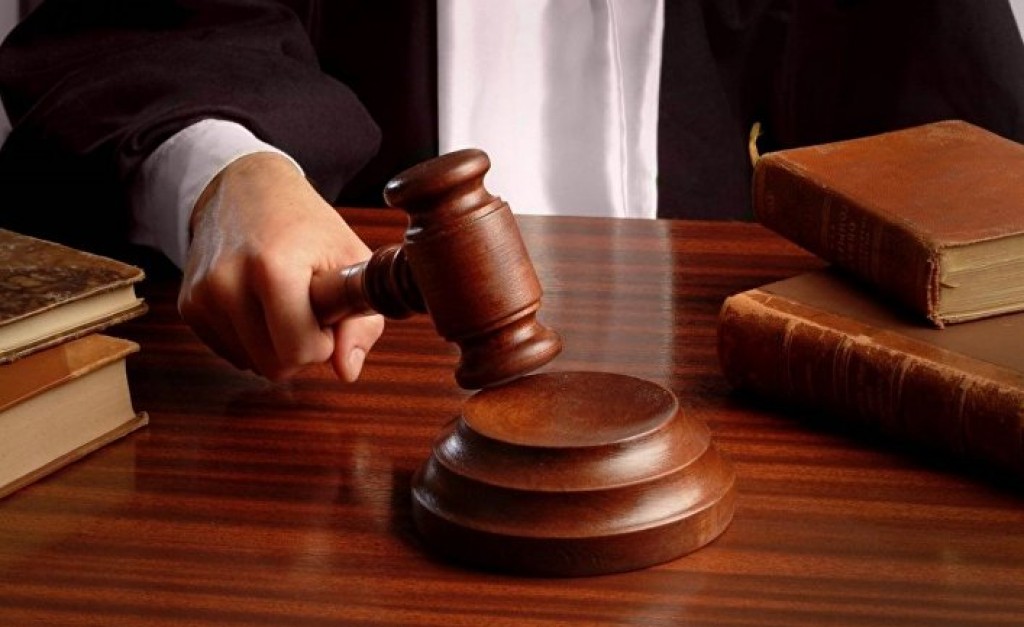 Виды наказаний, которые применяются к несовершеннолетним : 
  штраф; 
 лишение права заниматься определенной деятельностью;
  обязательные работы;
  исправительные работы; 
 ограничение свободы; 
 лишение свободы на определенный срок.
4
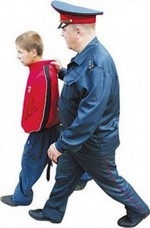 Административная ответственность.
 - Наступает с 16 лет.
 - Распространяется на несовершеннолетних и их родителей, законных представителей. 
За проступки подростков могут быть привлечены к административной ответственности их родители !
4
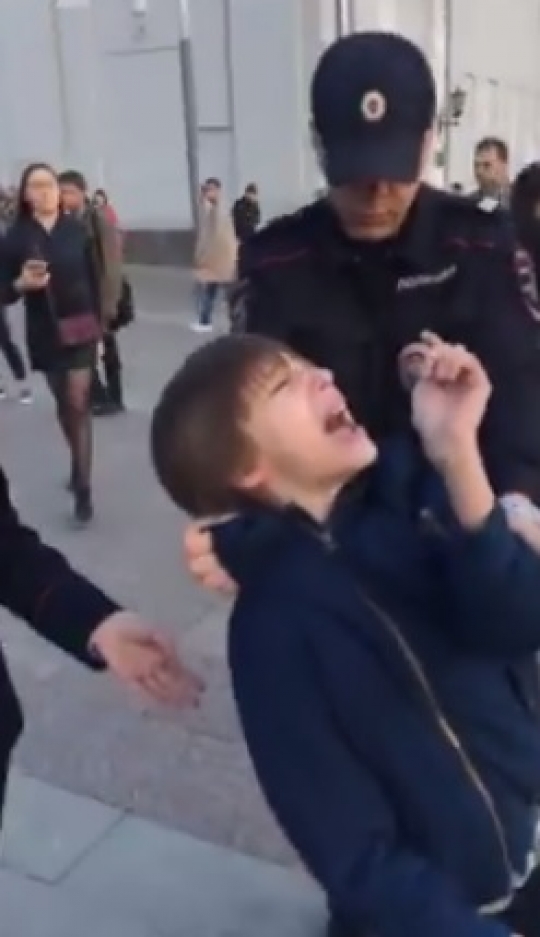 Гражданская ответственность:
 - Вред, причиненный личности или имуществу гражданина, а также вред, причиненный имуществу юридического лица, подлежит возмещению в полном объеме лицом, причинившим вред.
4
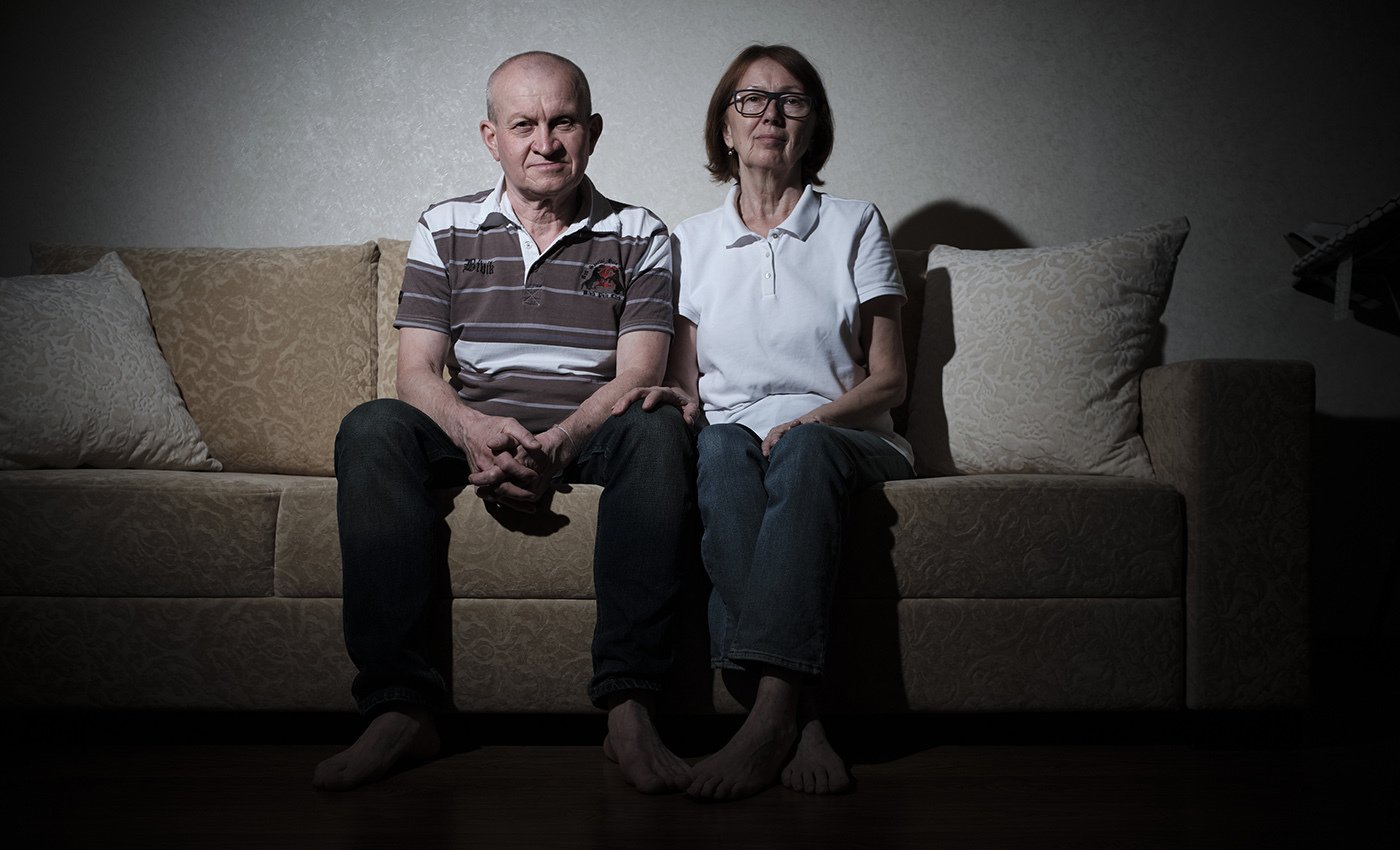 Ответственность за вред, причиненный несовершеннолетними в возрасте до четырнадцати лет:

 - За вред, причиненный несовершеннолетним, не достигшим четырнадцати лет (малолетним), отвечают его родители (усыновители) или опекуны, если не докажут, что вред возник не по их вине
.
4
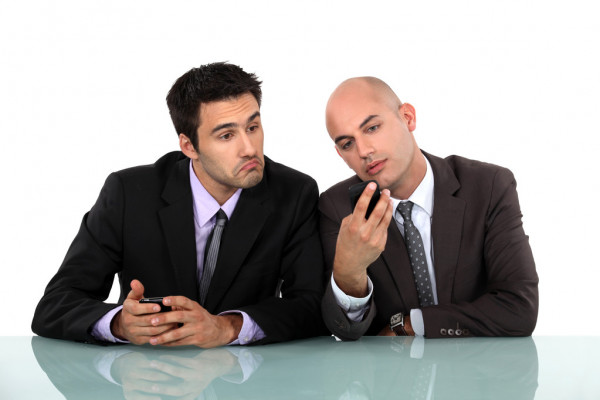 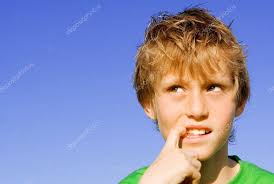 -Если родители несовершеннолетнего, умерли или не имеют достаточных средств для возмещения вреда, причиненного жизни или здоровью потерпевшего, а сам причинитель вреда, ставший полностью дееспособным, обладает такими средствами, суд с учетом имущественного положения потерпевшего и причинителя вреда вправе принять решение о возмещении вреда полностью или частично за счет самого причинителя вреда.
4
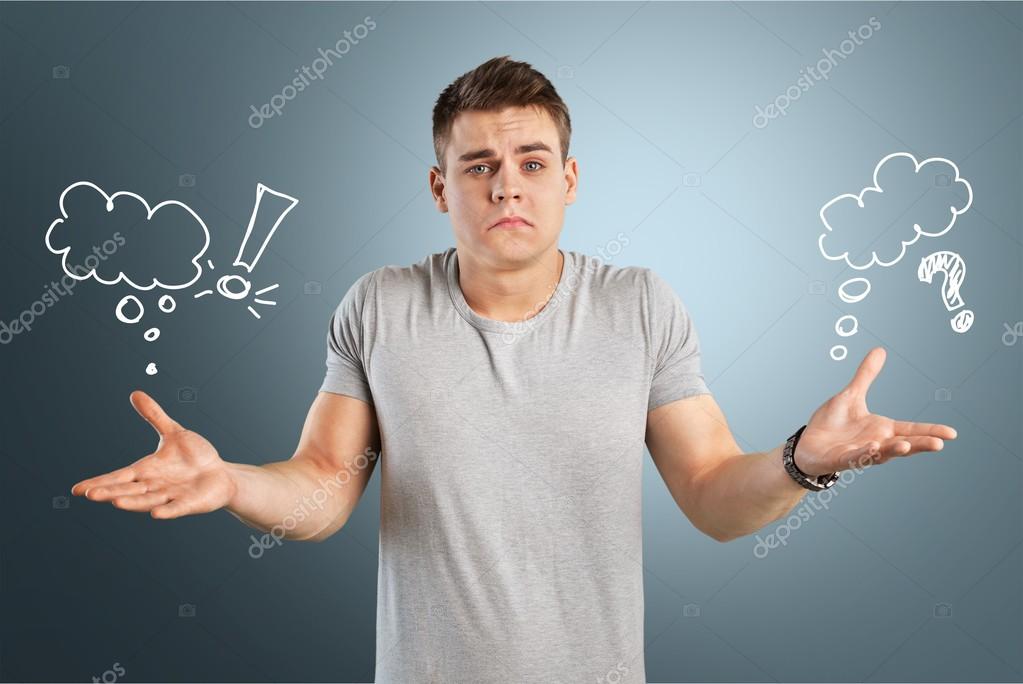 Ответственность за вред, причиненный несовершеннолетними в возрасте от четырнадцати до восемнадцати лет: 
Несовершеннолетние в возрасте от четырнадцати до восемнадцати лет самостоятельно несут ответственность за причиненный вред на общих основаниях.
 В случае, когда у несовершеннолетнего в возрасте от четырнадцати до восемнадцати лет нет доходов или иного имущества, достаточных для возмещения вреда, вред должен быть возмещен полностью или в недостающей части его родителями (усыновителями) или попечителем, если они не докажут, что вред возник не по их вине.
4
Классифицируйте указанные противоправные деяния на проступки (1) и преступления (2) :
- Грабеж
 - невыполнение договора
 - вымогательство
 - кража
 - повреждение имущества 
- угон автомобиля
 - неоплаченный проезд в транспорте
 - сквернословие
.
4
Правильные ответы
- Грабеж (2)
 - невыполнение договора (1) 
 - вымогательство (2)
 - кража (2)
 - повреждение имущества (1)
 - угон автомобиля (2)
 - неоплаченный проезд в транспорте (1) 
-  Сквернословие (1)
.
4
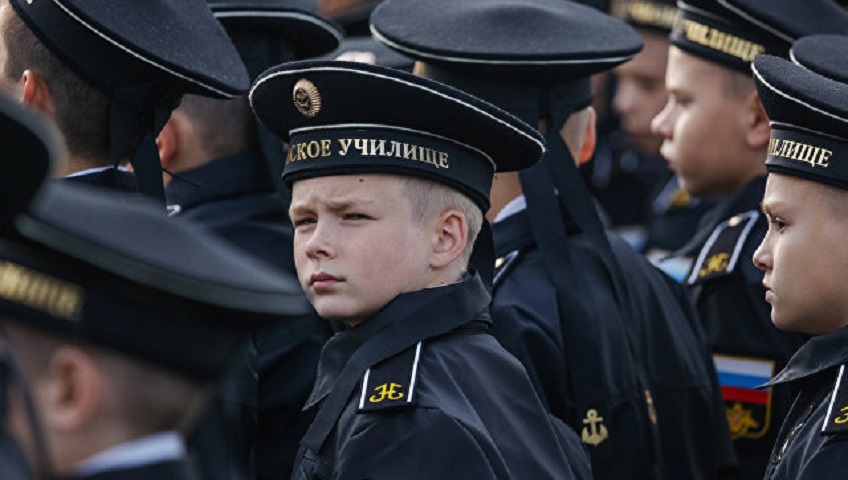 Определить виды юридической ответственности при рассмотрении различных нарушений. Установите соответствие. Виды ответственности:
 А - административная ответственность.
 Г – гражданско-правовая. 
У - уголовная. 
Д – дисциплинарная
.
4
Виды нарушений:
 1.Украл одежду из раздевалки 
2. Порвал учебник одноклассника 
3. Появление подростка на улице в нетрезвом виде 
4. Избил одноклассника 
5. Испортил одежду 
6. Совершил кражу мобильного телефона 
7. Совершил прогул в школе 
8. Переходил дорогу в неположенном месте 9. Разбил мячом окно 
10. Нецензурно выражался в общественном месте
.
4
Правильные ответы:
 1.Украл одежду из раздевалки (У).
 2. Порвал учебник одноклассника (Г). 
3. Появление подростка на улице в нетрезвом виде (А). 
4. Избил одноклассника (У). 
5.Испортил одежду (Г). 
6. Совершил кражу мобильного телефона (У). 
7. Совершил прогул в школе (Д).
 8. Переходил дорогу в неположенном месте (А).
 9. Разбил мячом окно (Г).
 10. Нецензурно выражался в общественном месте (А).
.
4
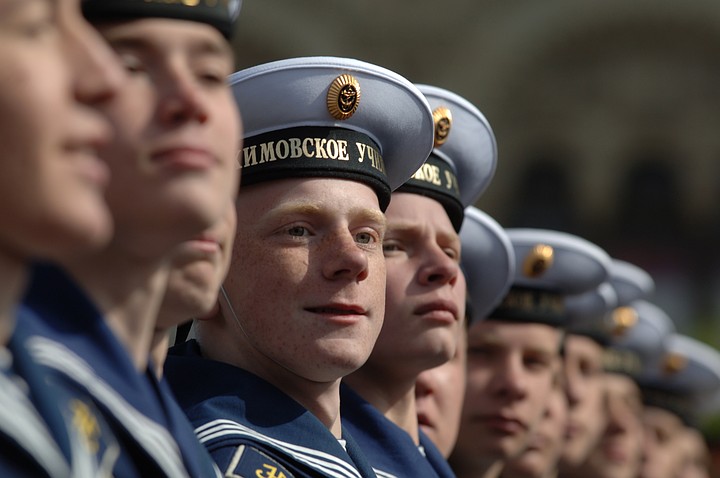 Памятка   « Как не допустить правонарушение»
Поступай с другими так, как ты хочешь, чтобы другие поступали с тобой.
- Организуй свободное времени отдыха (посещение кружков, секций, занятие любимым делом) 
 -  Не общайся с сомнительными компаниями. 
 -  Если что-то произошло, обязательно расскажи об этом взрослым .
-  Помни, что за все свои проступки надо отвечать
.-  Не иди на поводу у других людей.
.
4
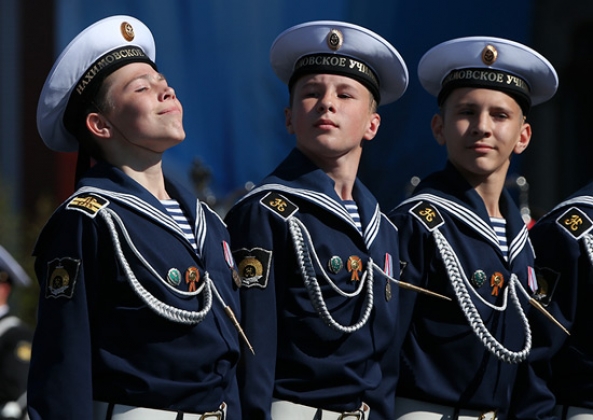 .
ЗА ПРЕСТУПЛЕНИЕМ СЛЕДУЕТ НАКАЗАНИЕ. Гораций

Только слабые совершают преступления, сильному и счастливому они ни к чему.
4
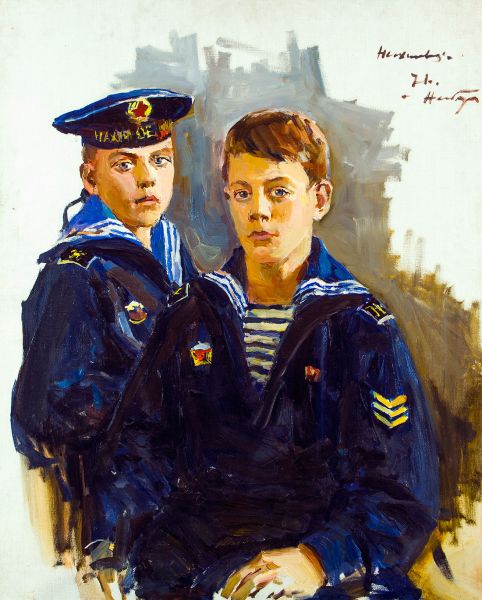 На слайде вы видите выражения. Попробуйте их продолжить, опираясь на ту информацию, которую вы сегодня получили.
сегодня я узнал...
мне запомнилось…
мне понравилось…
я смог …
было интересно узнать, что…
меня удивило…
.
4